EQUINET SEMINAR A question of faith. Religion and belief in the work of equality bodiesEngaging with policy-makers and producing policy recommendations
Nikolina Patalen
Office of the Ombudswoman, Croatia
November 2015, London
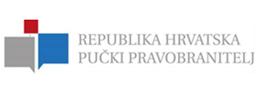 Broader context  - General perception, attitudes and prejudices in Croatia
Survey 2012 - Attitudes towards and the level of awareness on discrimination

Religion – third most common ground, after national origin (29%) and social origin/property status (29%)

25% - religion is the most widespread ground

Measuring social distance- 22% of respondents comply with the claim: 
	„It would be unacceptable for me that a child of mine marries a 	person of other religion”
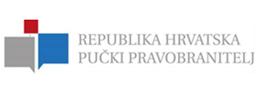 General perception, attitudes and prejudices in Croatia
Presence and the indicators of discriminatory and xenophobic attitudes in Croatia 2013 – NGO survey  

Self perception - national and religious component very important for one’s identity

Xenophobic attitudes - 1/3 of citizens have negative attitudes toward people of Muslim religion 
30% thinks that Muslim people are a threat to the security of Croatian citizens and their property
18% of respondents had xenophobic attitudes towards atheists or people that do not belong to any religion
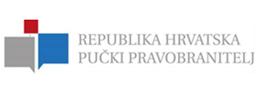 Ombudsman’s mandate
Proceed upon received discrimination complaints - warnings, recommendations or opinions
Provide information to claimants

File criminal charges related to discrimination cases
Issue proposals for misdemeanour charges 
Initiate joint legal action or intervene in a court proceeding 

Inform the Parliament on discrimination occurrence as well as warn the public 
Collect and analyse statistical data, conduct surveys concerning discrimination
Suggest legal and strategic solutions to the Government
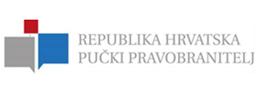 Statistically monitoring the complaints
1385 discrimination complaints

79 on the ground of religion (5.5%)
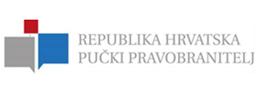 Specificities
Small in number – point to discrimination of a larger number of people

Very often submitted by organizations, NGOs, religious communities, not natural persons 

1/3 are multiple discrimination

In cases when natural persons claim religion based discrimination - most often connected to discrimination based on national origin or ethnic belonging 

Areas - education science and sports, employment and work, public informing and media
…
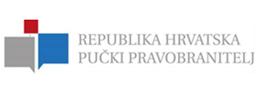 …
Often fall within the authority of the Ombud for children

Point to:
discrimination of minority religious communities and people who are atheist or not belonging to any religion 

formally and administratively established difference in access to formal entitlements

arrangements established in favour of the members of dominant religion
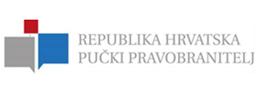 Discriminatory regulation – an example
In 2011 - three younger women of Muslim religion submitted complaints to the Ombudsman

MoI - police administration offices in different cities refused to issue them driving licenses because they wore head scarves in photographs

Regulation – photographs on driver's licenses should contain a photo of person without a head covering (hat, cap, scarf)

Exception – A photograph of a person with a head covering was permitted in case it was an older person that, according to folk customs, wore a scarf or hat as an integral part of the folk costume
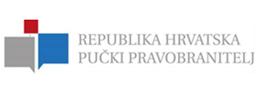 …
The Ombudsman found that such provision leads to multiple discrimination on the grounds of religion and age 

Anticipating possible answers by the MoI we argued:

„The ability to express religious belief or tradition by public display of religious symbols or dress which symbolizes belonging to a religious community may have become a security policy question in a part of public discussions and policies, but security arguments must be balanced with the fundamental right to express one’s religion and belief.”
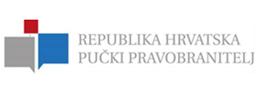 …
Argumentation in favour of accepting photographs of people with head covering:

What is significant about human face for identification? 
     (a question for the MoI - how dress and head covering which does not
      cover the face and is worn daily reduce the possibility of identification
      and especially in what way is this related to a person’s age?)

Recent studies were referred to which have shown that eyebrows have a more important role in identification than for example eyes, as well as some internal features of the face (eyes, nose ...) and external (hair and jaw)
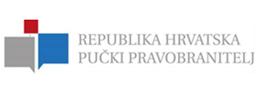 …
In fact…

Head covering which is constantly worn, although preventing the perception of hair, represents a crucial external characteristic!

If identification is perceiving one separate specific unit, then the photographs of people, who usually wear a head covering regardless of their age, without these coverings actually make identification more difficult or impossible!

The MoI in their reply did not provide any arguments to justify this practice
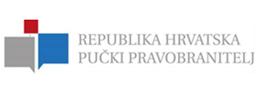 And in the end…
A recommendation was issued –photographs of persons with head covering should be permitted without any exception or age limit in cases when they are worn out of religious or medical reasons

The Minister of the Interior issued the new Regulations on driving licenses in April 2013

Regulation now includes the provisions which allow citizens´ photographs with head covering which is worn for religious or medical reasons
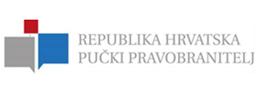 Raising the number of reported religion based discrimination cases
Regulation on driving licenses – info on the web page, Annual report

2013 brochure - state and public body officials 

Cooperation with religious communities and CSOs (atheists, irreligious people) – consultations while preparing the Annual report
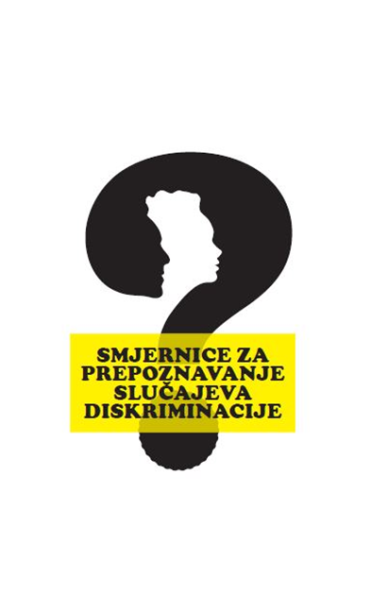 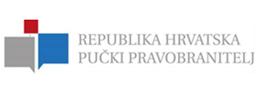 ...
2012 campaign - discrimination in the field of employment and at work, discrimination based on national and ethnic origin, age and religion
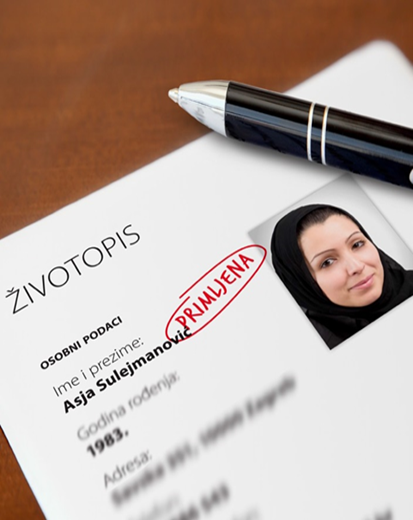 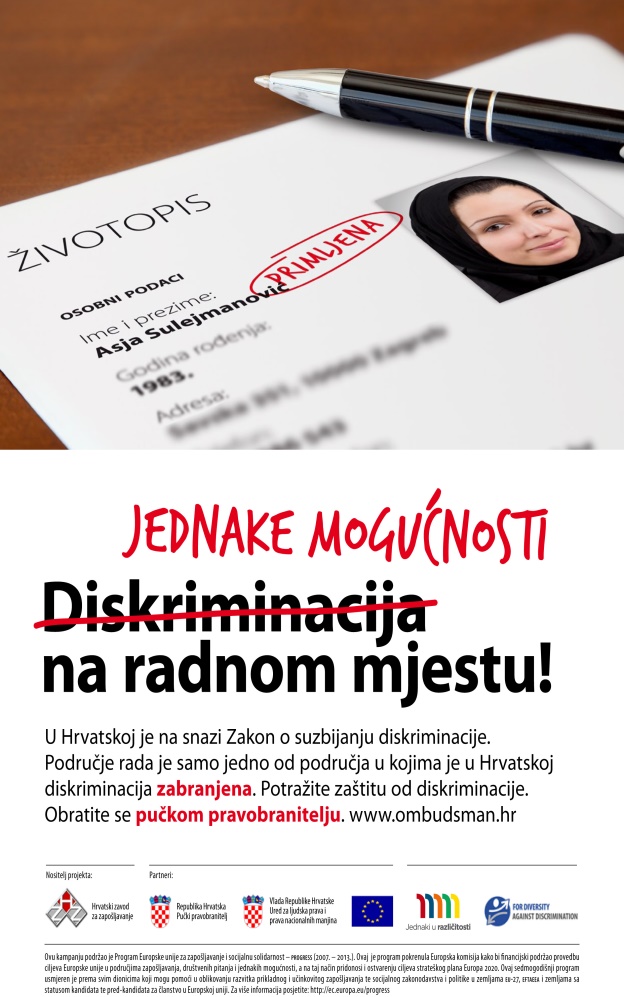 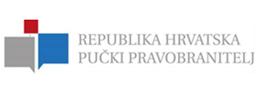 Thank you!
www.ombudsman.hr
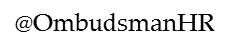 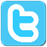 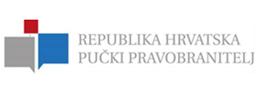